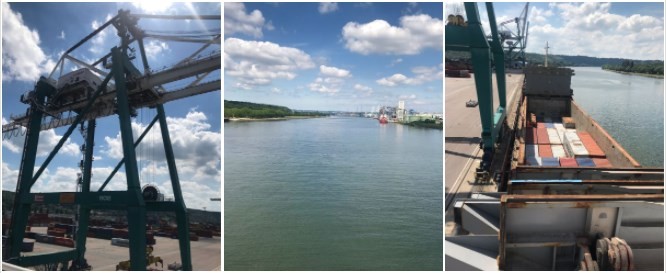 Créer du lien sur l’Axe Seine
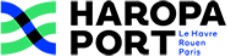 Document non contractuel
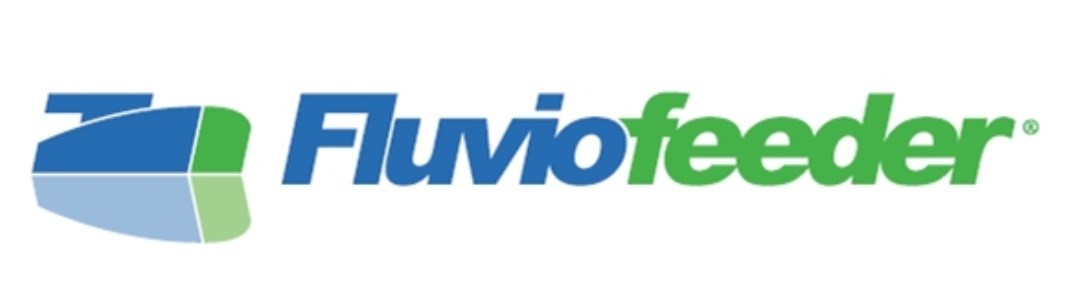 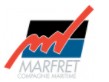 NOTRE OFFRE DE CONNEXION
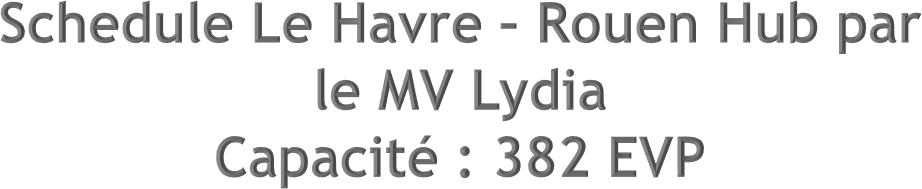 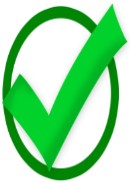 DANGEREUX
REEFERS
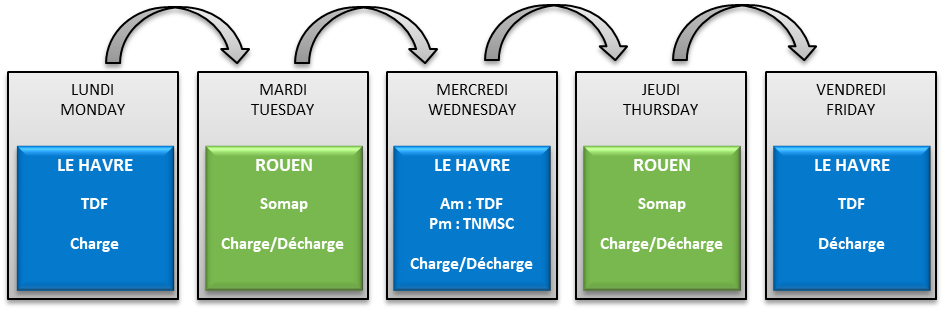 2
Document non contractuel
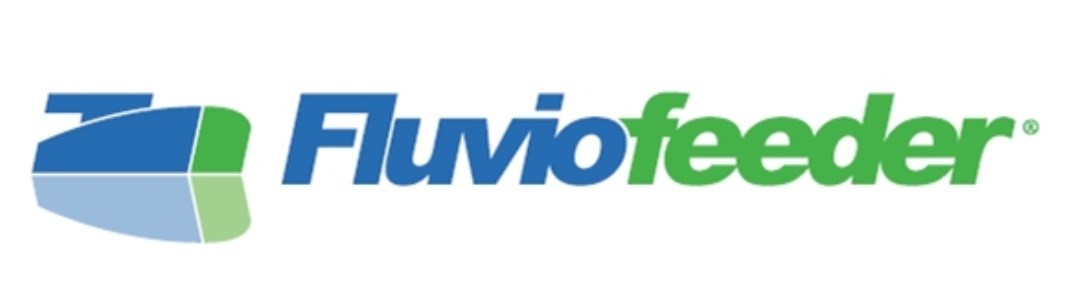 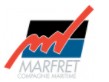 NOTRE OFFRE DE CONNEXION
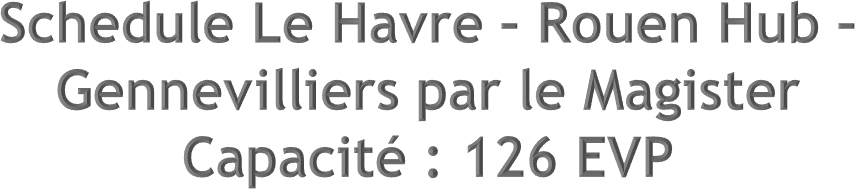 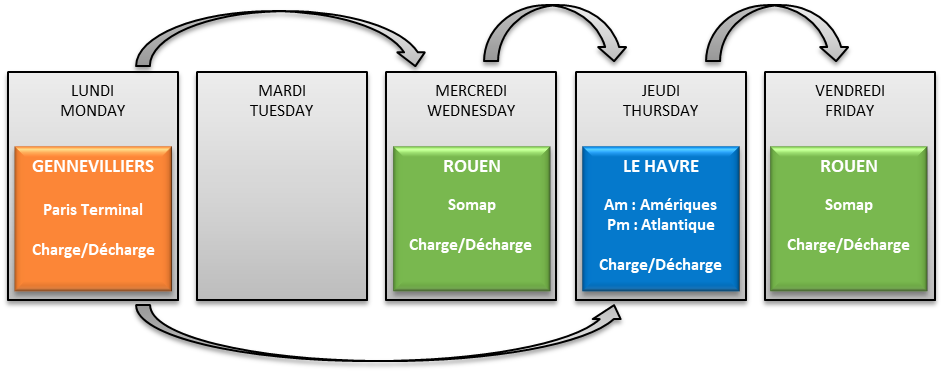 3
Document non contractuel
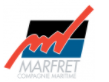 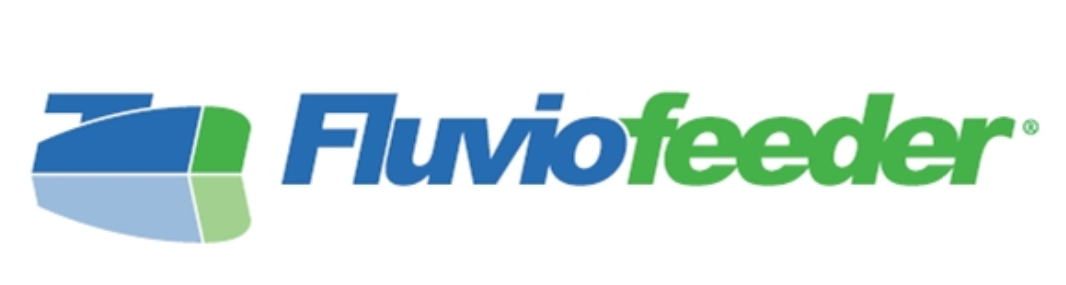 Contacts
VOS CONTACTS
4
Document non contractuel